Національно- визвольна війна українського народу
воєнні події 1648-1649 рр.
Підготувала:
вчитель історії Академічного ліцею “Європейський”
Таранич Олена Вікторівна
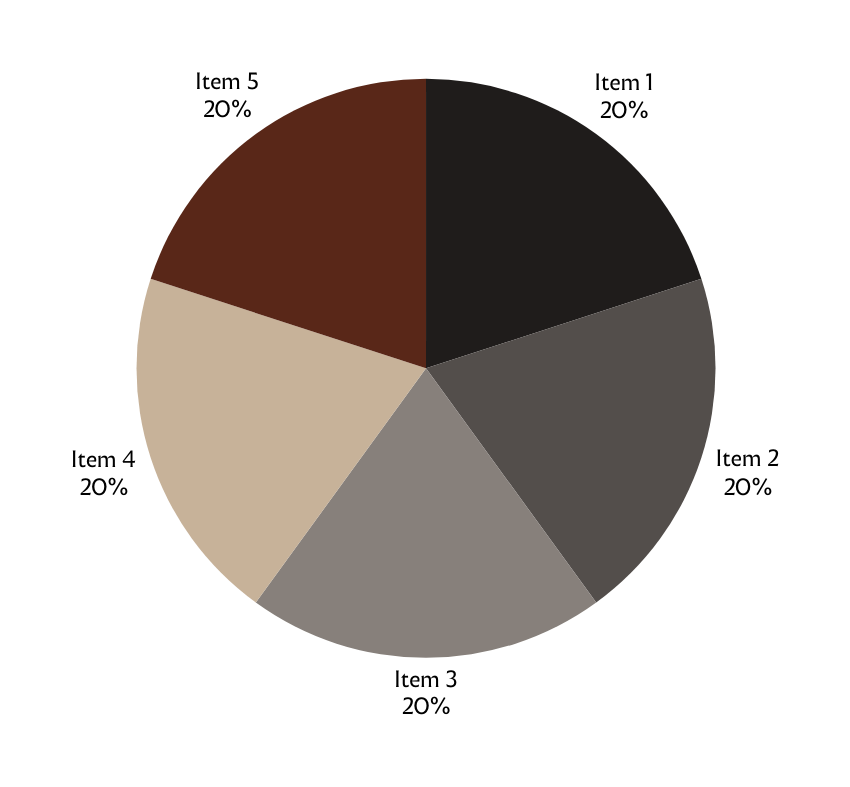 Правила роботи на уроці
Перевірка домашнього завдання
Перейдіть за покликанням
У вказаній графі введіть своє прізвище та ім’я
Натисніть “Старт” та виконайте завдання
СТАРТ
https://redmenta.com/uk/solve?ks_id=944498888&utm_source=redmenta&utm_medium=worksheet&utm_campaign=worksheet_share
ЗВЕРНЕННЯ Б. ХМЕЛЬНИЦЬКОГО
Запитання до відео-матеріалу:
1)Хто такий Богдан Хмельницький, і яку роль він відіграв в історії України?
2)Якими цінностями керувалися козаки у своїй боротьбі за незалежність?
3)   Що, на думку Богдана Хмельницького, є найголовнішою силою українців? Чому це важливо?
4)Чому важливо пам’ятати історію свого народу? Як це може допомогти у майбутньому?
ВІДСКАНУЙ QR-КОД
БОГДАН 
ХМЕЛЬНИЦЬКИЙ
Тема уроку: Національно-визвольна війна українського народу: воєнні події 1648-1649 рр.
План
1.Початок козацької революції
2.Розгортання воєнних дій 1648-1649 рр.
3.Зборівський договір
Вогнем і мечем
історичний мем
Група 1
Група 2
Група 3
Група 4
Робота з картою
1) позначте синім кольором місця-геолокації перемоги козаків у 1648 р.
2) позначте червоним кольором місця-геолокації перемоги польсько-литовських військ у 1649 р.
3) позначте фіолетовим кольором Микитинську січ.
https://padlet.com/addmin10021901/padlet-rhajmfqnr9jcz1aa
swot-аналіз
Використовуючи стікери на дошці Miro,визначте сильні та слабкі сторони договору, можливості та загрози, які він створював.
065
РЕФЛЕКСІЯ
Перейдіть за покликанням та виконайте інтерактивну вправу на ресурсі wordwall
https://wordwall.net/ru/resource/82061411
Перейдіть за покликанням та напишіть те, що найбільше запамяталося (не більше двох слів)
https://www.menti.com/aljifmyhxhx8
Домашнє завдання
Прочитати параграф 21. Розпочати складання ментальної карти на платформі Coogle.